Computers
Office365
ISI Staff and Ministry Reps will have the option to use O365 AND the ability to download Microsoft Office to 5 devices.
Multi-Factor Authentication
What do I do?
Step 1: Download and install MICROSOFT AUTHENTICATOR app
Step 2: Add your account to the App and follow the prompts.
Step 3: Change the default sign-in method to the Authenticator App.

If you run into trouble, let me know!
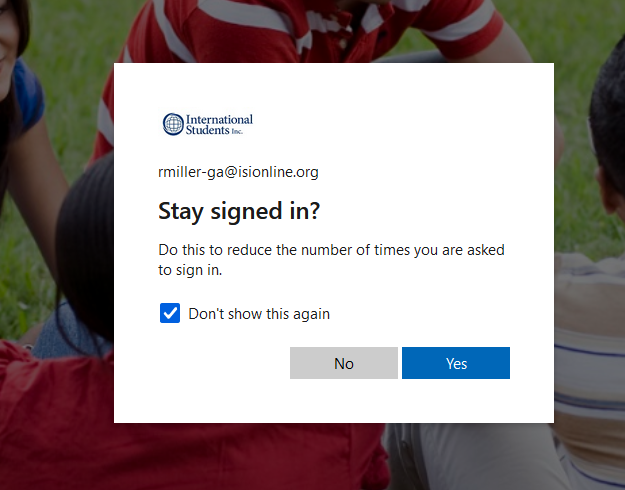 ISI email

firstinitiallastname@isionline.org 
How to access your ISI email:
3 options:
Use web portal – www.office.com 
Use your mobile device
Set it up as EXCHANGE. 
The server is: outlook.office365.com 
Use Outlook
Web portal: www.office.com Use your isionline.org email to log in 


Unsure of your password? Contact Rebekah to have your password reset.
How to change your password
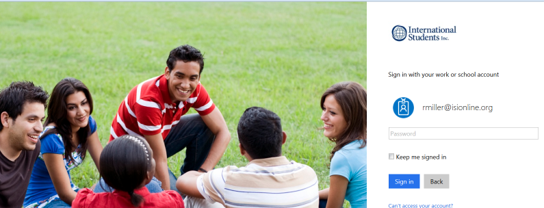 Purchasing a computer:
Contact your RFD for approval
 Make sure you have funds in your account
 Go shopping!
 Have the salesperson or Rebekah sign off 
 Submit for reimbursement (along with the approval from Rebekah or the salesperson)www.ISITeam.org (pw: ISIJohn316)
Field Staff Computer Minimum Requirements and Recommendations
Intel® Core™ i5 Processor, or AMD equivalent CPU
8 GB Windows 11
500 GB Hard Drive/250 GB SSD Hard Drive (highly encourage MORE)
Field Staff Computer Minimum Requirements and Recommendations
We HIGHLY recommend PCs for compatibility!  If you desire to have a Mac, you will need to use Microsoft Office for Macs.  
Some type of backup strategy (external hard drive, USB flash/jump/thumb drive, or online back up solution, etc.)
Some type of Anti-Virus protection, updated at least weekly (CRITICAL; MUST HAVE!).  Also need firewall and anti-spyware program.
Field Staff Computer Minimum Requirements and Recommendations
We recommend you use a reputable vendor (Dell, Gateway, Compaq/Hewlett Packard, etc.)
Support Contract: We recommend at least a minimum of 1-year warranty for desktops.  For laptops, we recommend a 3-year warranty on the support agreement.
Computer Support
We strongly encourage field staff to have a computer person to help with your computer needs
Social media:
ISI is on Facebook! (International Students)https://www.facebook.com//InternationalStudentsInc
Media releases
If you plan to use a photo (or video) of a specific student, or group of students, who will be identified by name, a media release is required.
Can we post photos of students on social media?
Yes, with the following guidelines:
You provide notice that photos will be taken at the event in advance. 
Assign a specific ISI team member or volunteer to take official event photos and that only those pictures are posted online.
Group photos may be posted as long as you do not identify individuals by name.
If a student or other individual requests that their picture not be used, or that it be removed, you must comply with their request immediately.
Never post pictures of minors unless parents give specific written permission via a media release form.
Can I “tag” students in our Facebook posts?
NO. ISI team members may not “tag” students in photos unless a media release has been obtained by those students you wish to “tag.”
International students, however, may “tag” each other.
If you have questions or concerns about Media Releases, please contact Rebekah Miller, rmiller@isionline.org.
What are some other best practices?
Refrain from posting photos of students whom you specifically know may face a significant security risk.
Immediately remove photos of students who request their photos not be used. 
If you have questions or concerns, contact Rebekah Miller at rmiller@isionline.org
Websites
Websites:
National website - www.internationalstudents.org 
Audience: Donors, volunteers, churches, students (general)
Each staff and ministry representative will have a profile page and a direct donation link.
Websites:
ISI Team site – www.isiteam.org Password: ISIJohn316
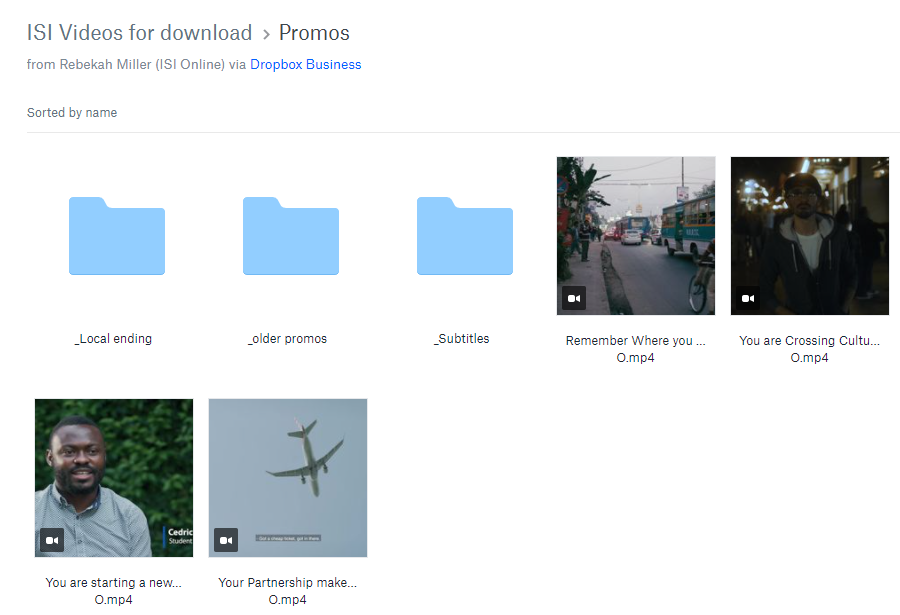 RightNow Media
Offers over 20,000 resources for your encouragement, personal growth, and team training.www.rightnowmedia.com
Weebly
You will have an opportunity to have a website! 
You may use your site for students or volunteers! 
Please keep the ISI logo visible, as well as the Privacy Policy
If you would like a friendly URL, contact Rebekah
Tech fee
Each ISI team member is charged $19.95/month for the Tech Fee
The tech fee covers:
Office365
ISI email
Online giving
Donation reporting
Event registrations
RightNow Media
Weebly site
Resources
Materials
To place an order:
orders@isionline.org
1-800-474-4147 ext. 111
Online store
If you order at the online store, enter ISI STAFF in the coupon code for your discount.
Material Info:
Can charge it your account

When ordering Free Materials, you pay for shipping
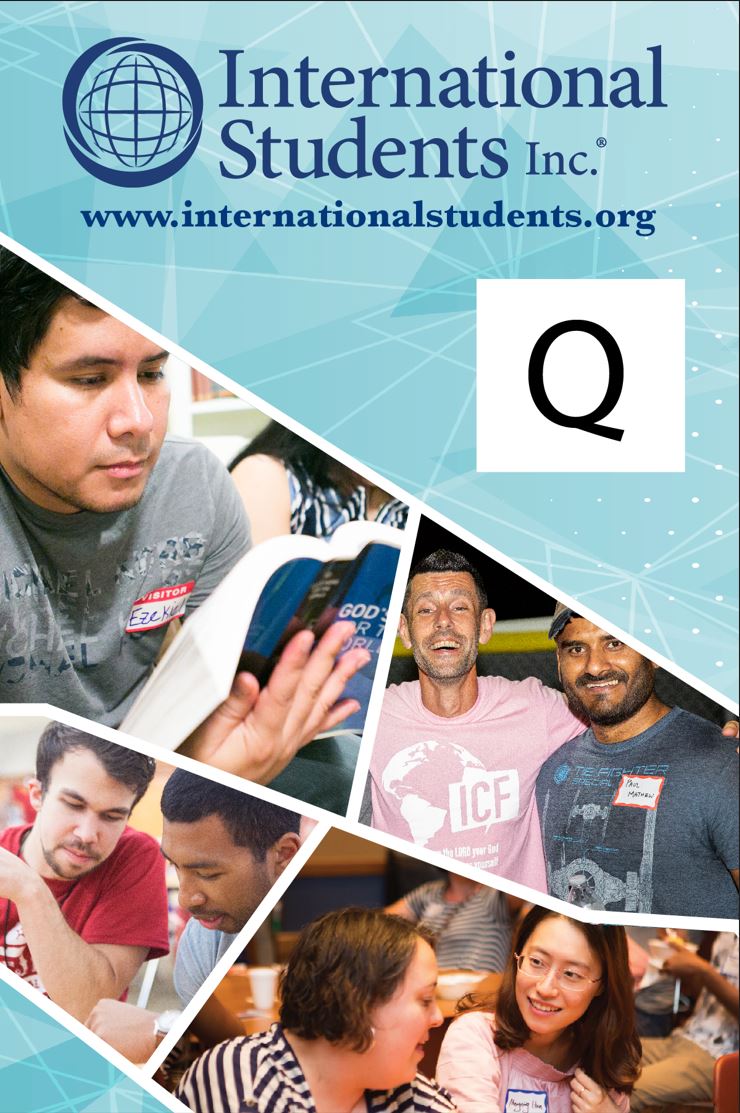 ISI Displays:
To order, orders@isionline.org
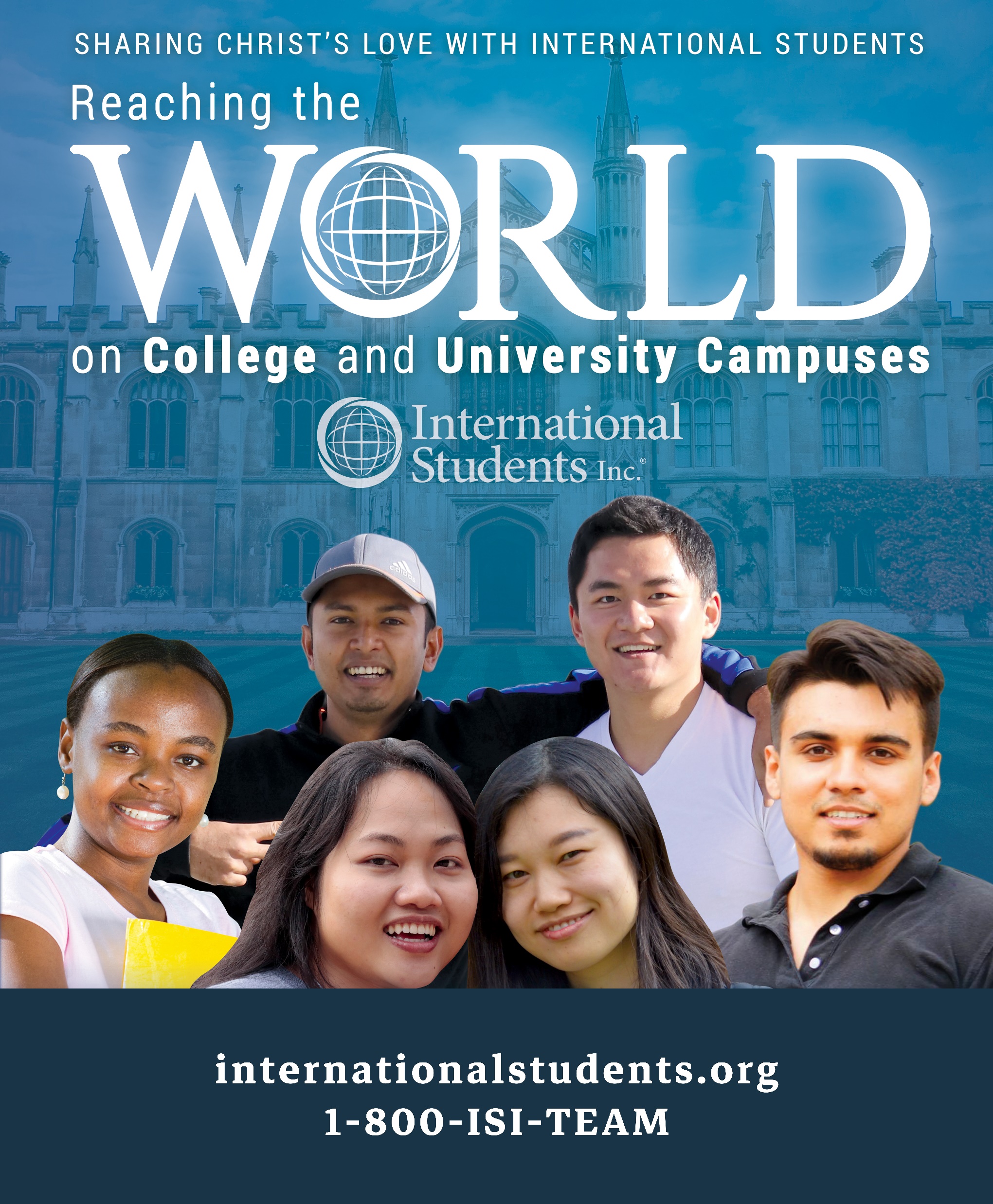 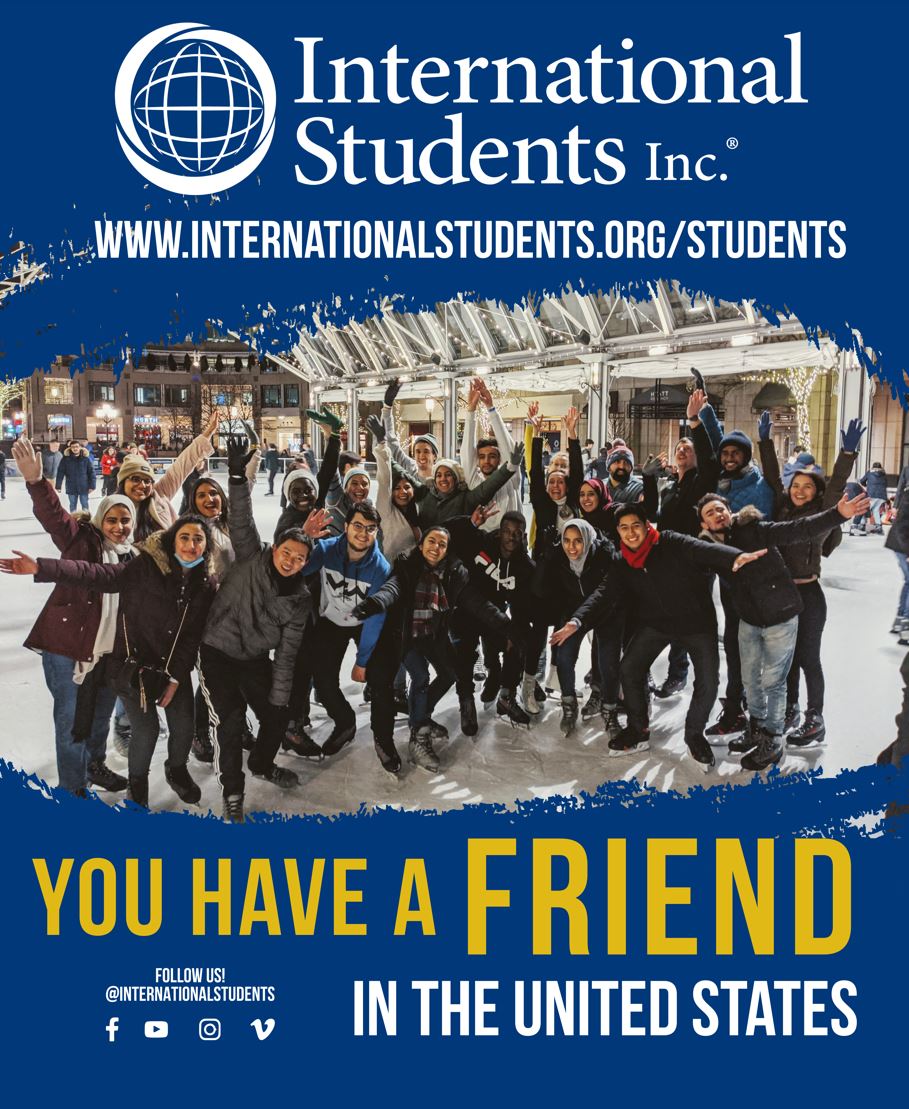 ISI Name badges:
To order, contact orders@isionline.org
Stationery:
Stationery must be printed by ISI
Orders are placed quarterly and must be in writing
Charged to your ISI ministry account
For special circumstances, you have the option to omit the “Sharing Christ’s love…” tag
Contact Rebekah – rmiller@isionline.org